LOGO
FREE 
PANDEMIC
PPT TEMPLATES
Insert the Subtitle of Your Presentation
https://www.freeppt7.com
Section Break
Insert the Subtitle of Your Presentation
Agenda Style
Contents
Contents
Contents
Contents
01
Get a modern PowerPoint  Presentation that is beautifully designed. I hope and I believe that this Template will your Time.
Get a modern PowerPoint  Presentation that is beautifully designed. I hope and I believe that this Template will your Time.
Get a modern PowerPoint  Presentation that is beautifully designed. I hope and I believe that this Template will your Time.
Get a modern PowerPoint  Presentation that is beautifully designed. I hope and I believe that this Template will your Time.
02
03
04
Timeline Style
COVID-19
Progress steps
2019.12
2020.01
2020.02
2020.03
2020.04
12.01-12.31 Text here
Example Text : Get a modern PowerPoint  Presentation that is beautifully designed.
1.01-1.15 Text here
Example Text : Get a modern PowerPoint  Presentation that is beautifully designed.

1.16-1.31 Text here
Example Text : Get a modern PowerPoint  Presentation that is beautifully designed
2.01-2.10 Text here
Example Text : Get a modern PowerPoint  Presentation that is beautifully designed.

2.11-2.15 Text here
Example Text : Get a modern PowerPoint  Presentation that is beautifully designed.

2.16-2.29 Text here
Example Text : Get a modern PowerPoint  Presentation that is beautifully designed
3.01-3.15 Text here
Example Text : Get a modern PowerPoint  Presentation that is beautifully designed.

3.16-3.31 Text here
Example Text : Get a modern PowerPoint  Presentation that is beautifully designed
4.00 Text here
Example Text : Get a modern PowerPoint  Presentation that is beautifully designed.

4.00 Text here
Example Text : Get a modern PowerPoint  Presentation that is beautifully designed.

4.00 Text here
Example Text : Get a modern PowerPoint  Presentation that is beautifully designed
Our Team Infographic
JOHN DOE
Example Text : Get a modern PowerPoint  Presentation that is beautifully designed. I hope and I believe that this Template will your Time, Money and Reputation. Easy to change colors, photos and Text. You can simply impress your audience and add a unique zing and appeal to your Presentations.

Example Text : You can simply impress your audience and add a unique zing and appeal to your Presentations. Get a modern PowerPoint  Presentation that is beautifully designed. I hope and I believe that this Template will your Time, Money and Reputation.
Personal skills
Work Experience
2008 ~ 2012  Text here
Example Text : Get a modern PowerPoint  Presentation that is beautifully designed.

2013 ~ 2020 Text here
Example Text : Get a modern PowerPoint  Presentation that is beautifully designed
Infographic Style
Social Distancing
Contents Here
Contents Here
You can simply impress your audience and add a unique zing.
You can simply impress your audience and add a unique zing.
2m
Simple PowerPoint
Simple PowerPoint
Simple PowerPoint
Simple PowerPoint
We Create
Quality Professional 
PPT Presentation
Content  Here
Content  Here
Content  Here
Content  Here
You can simply impress your audience and add a unique zing and appeal to your Presentations. Easy to change colors, photos and Text.
You can simply impress your audience and add a unique zing and appeal to your Presentations. Easy to change colors, photos and Text.
You can simply impress your audience and add a unique zing and appeal to your Presentations. Easy to change colors, photos and Text.
You can simply impress your audience and add a unique zing and appeal to your Presentations. Easy to change colors, photos and Text.
COVID-19
PANDEMIC
CORONAVIRUS
Clean Text Slide for your Presentation
You can simply impress your audience and add a unique zing and appeal to your Presentations. Get a modern PowerPoint  Presentation that is beautifully designed. I hope and I believe that this Template will your Time, Money and Reputation.
Infographic Style
COVID-19
PANDEMIC
Get a modern PowerPoint  Presentation that is beautifully designed.
Get a modern PowerPoint  Presentation that is beautifully designed.
Simple Portfolio
How To Prevent An Outbreak
Portfolio Presentation
Simple Portfolio Presentation
Simple Portfolio
Portfolio Presentation
Infographic Style
COVID-19
Portfolio Presentation
Add Contents Title
Beautifully Designed
PANDEMIC
Imported
Simple Presentation
Get a modern PowerPoint  Presentation that is beautifully designed. Easy to change colors, photos and Text. 

Get a modern PowerPoint  Presentation that is beautifully designed. Easy to change colors, photos and Text. 

Get a modern PowerPoint  Presentation that is beautifully designed. Easy to change colors, photos and Text. 

Get a modern PowerPoint  Presentation that is beautifully designed. Easy to change colors, photos and Text.
Clean Text Slide for your Presentation
1
2
You can simply impress your audience and add a unique zing and appeal to your Presentations. Get a modern PowerPoint  Presentation that is beautifully designed. I hope and I believe that this Template will your Time, Money and Reputation.
LOREM IPSUM DOLOR SIT AMET, CU USU AGAM INTEGRE IMPEDIT.
Clean Text Slide for your Presentation
“You can simply impress your audience and add a unique zing”
Infographic Style
You can simply impress your audience and add a unique zing and appeal to your Presentations. Easy to change colors, photos.
Contents A
You can simply impress your audience and add a unique zing and appeal to your Presentations. Easy to change colors, photos.
Contents B
You can simply impress your audience and add a unique zing and appeal to your Presentations. Easy to change colors, photos.
Contents C
You can simply impress your audience and add a unique zing and appeal to your Presentations. Easy to change colors, photos.
Contents D
Infographic Style
Your
Text Here
Your
Text Here
Get a modern PowerPoint  Presentation that is beautifully designed.
Get a modern PowerPoint  Presentation that is beautifully designed.
Cough
Fever
Shortness Of Breath
Sore Throat
PANDEMIC  (COVID-19)
Presentation
Easy to change colors, photos and Text.
Portfolio
Get a modern PowerPoint  Presentation that is designed.
Simple Portfolio
I hope and I believe that this Template will your Time.
Portfolio Presentation
You can simply impress your audience.
Presentation
Get a modern PowerPoint  Presentation that is designed.
Awesome
Presentation
Clean Text Slide for your Presentation
Get a modern PowerPoint  Presentation that is beautifully designed. I hope and I believe that this Template will your Time, Money and Reputation.
Contents Title
PANDEMIC
Get a modern PowerPoint  Presentation that is beautifully designed. I hope and I believe that this Template will your Time, Money and Reputation.
COVID-19
Infographic Style
LOREM IPSUM DOLOR SIT AMET, CU USU AGAM INTEGRE IMPEDIT.
1,090
1,090
Contents Title
Contents Title
LOREM IPSUM DOLOR SIT AMET, CU USU AGAM INTEGRE IMPEDIT.
You can simply impress your audience and add a unique zing and appeal to your Presentations. I hope and I believe that this Template will your Time, Money and Reputation.
Clean Text Slide for your Presentation
INFOGRAPHIC
Infographic Style
Your Text  Here
Your Text  Here
Your Text  Here
Your Text  Here
You can simply impress your audience and add a unique zing and appeal to your Presentations.
You can simply impress your audience and add a unique zing and appeal to your Presentations.
You can simply impress your audience and add a unique zing and appeal to your Presentations.
You can simply impress your audience and add a unique zing and appeal to your Presentations.
Modern Portfolio Designed
AWESOME
PRESENTATION
We Create Quality 
Professional PPT Presentation
Get a modern PowerPoint  Presentation that is beautifully designed.  Easy to change colors, photos and Text. You can simply impress your audience and add a unique zing and appeal to your Presentations. You can simply impress your audience and add a unique zing and appeal to your Presentations. 

Get a modern PowerPoint  Presentation that is beautifully designed.
Infographic Style
Clean Text Slide for your Presentation. Clean Text Slide for your Presentation.
Get a modern PowerPoint  Presentation that is beautifully designed. I hope and I believe that this Template will your Time, Money and Reputation. Easy to change colors, photos and Text. You can simply impress your audience and add a unique zing and appeal to your Presentations. I hope and I believe that this Template will your Time, Money and Reputation. Get a modern PowerPoint  Presentation that is beautifully designed.
PANDEMIC
COVID-19
Infographic Style
PANDEMIC
Modern PowerPoint  Presentation
ECONOMY CRISIS
You can simply impress your audience and add a unique zing and appeal to your Presentations. I hope and I believe that this Template will your Time, Money and Reputation.
Get a modern PowerPoint  Presentation that is beautifully designed.
Simple Portfolio
Portfolio Presentation
Presentation
Portfolio Presentation
Simple Portfolio
Simple PowerPoint Presentation
You can simply impress your audience and add a unique zing and appeal to your Presentations
POWERPOINT
You can simply impress your audience and add a unique zing and appeal to your Presentations.
CONTENTS
You can simply impress your audience and add a unique zing and appeal to your Presentations.
PRESENTATION
You can simply impress your audience and add a unique zing and appeal to your Presentations.
TEXT
Infographic Style
Add Title
Add Title
Add Title
Add Title
You can simply impress your audience and add a unique zing and appeal to your Presentations. Easy to change colors, photos and Text.
You can simply impress your audience and add a unique zing and appeal to your Presentations. Easy to change colors, photos and Text.
You can simply impress your audience and add a unique zing and appeal to your Presentations. Easy to change colors, photos and Text.
You can simply impress your audience and add a unique zing and appeal to your Presentations. Easy to change colors, photos and Text.
Contents Title
Contents Title
Infographic Style
Your Text  Here
Your Text  Here
Your Text  Here
Your Text  Here
You can simply impress your audience and add a unique zing and appeal to your Presentations.
You can simply impress your audience and add a unique zing and appeal to your Presentations.
You can simply impress your audience and add a unique zing and appeal to your Presentations.
You can simply impress your audience and add a unique zing and appeal to your Presentations.
Please Use Hand Sanitizer
Clean Text Slide for your Presentation
LOREM IPSUM DOLOR SIT AMET, CU USU AGAM INTEGRE IMPEDIT.
You can simply impress your audience and add a unique zing and appeal to your Presentations. Get a modern PowerPoint  Presentation that is beautifully designed. Easy to change colors, photos and Text. I hope and I believe that this Template will your Time, Money and Reputation.
AWESOME
SLIDE
LOREM IPSUM DOLOR SIT AMET, CU USU AGAM INTEGRE IMPEDIT.
You can simply impress your audience and add a unique zing and appeal to your Presentations. Get a modern PowerPoint  Presentation that is beautifully designed. Easy to change colors, photos and Text. I hope and I believe that this Template will your Time, Money and Reputation.
Infographic Style
01
02
03
04
Your Text Here
Your Text Here
Your Text Here
Your Text Here
Get a modern PowerPoint  Presentation that is beautifully designed. I hope and I believe that this Template will your Time, Money and Reputation. Easy to change colors, photos and Text.
Get a modern PowerPoint  Presentation that is beautifully designed. I hope and I believe that this Template will your Time, Money and Reputation. Easy to change colors, photos and Text.
Get a modern PowerPoint  Presentation that is beautifully designed. I hope and I believe that this Template will your Time, Money and Reputation. Easy to change colors, photos and Text.
Get a modern PowerPoint  Presentation that is beautifully designed. I hope and I believe that this Template will your Time, Money and Reputation. Easy to change colors, photos and Text.
Infographic Style
You can simply impress your audience and add a unique zing and appeal to your Presentations
POWERPOINT
You can simply impress your audience and add a unique zing and appeal to your Presentations.
CONTENTS
You can simply impress your audience and add a unique zing and appeal to your Presentations.
PRESENTATION
You can simply impress your audience and add a unique zing and appeal to your Presentations.
TEXT
AWESOME
PRESENTATION
Clean Text Slide for your Presentation
You can simply impress your audience and add a unique zing and appeal to your Presentations. I hope and I believe that this Template will your Time, Money and Reputation.
Infographic Style
PANDEMIC
00,000
Easy to change colors, photos and Text.
00,000
00,000
00,000
00,000
Add Text Here
00,000
You can simply impress your audience and add a unique zing and appeal to your Reports and Presentations with our Templates. Get a modern PowerPoint  Presentation that is beautifully designed. I hope and I believe that this Template will your Time, Money and Reputation.
Simple  PowerPoint Presentation
Simple  PowerPoint Presentation
Simple  PowerPoint Presentation
Infographic Style
Your Text Here
Your Text Here
Your Text Here
Your Text Here
Option A
Option B
Option C
Option D
You can simply impress your audience and add a unique zing and appeal to your Presentations. Easy to change colors, photos and Text.
You can simply impress your audience and add a unique zing and appeal to your Presentations. Easy to change colors, photos and Text.
You can simply impress your audience and add a unique zing and appeal to your Presentations. Easy to change colors, photos and Text.
You can simply impress your audience and add a unique zing and appeal to your Presentations. Easy to change colors, photos and Text.
PANDEMIC
COVID-19
Clean Text Slide for your Presentation
I hope and I believe that this Template will your Time, Money and Reputation. You can simply impress your audience and add a unique zing and appeal to your Presentations
Get a modern PowerPoint  Presentation that is beautifully designed.
Infographic Style
34,800
Your Text Here
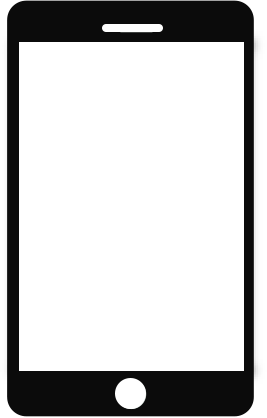 Example Text : 
Get a modern PowerPoint  Presentation that is beautifully designed. Easy to change colors, photos and Text.
COVID-19
25,600
Your Text Here
Your Text Here
Example Text : 
Get a modern PowerPoint  Presentation that is beautifully designed. Easy to change colors, photos and Text.
Example Text : 
Get a modern PowerPoint  Presentation that is beautifully designed. Easy to change colors, photos and Text.
25,600
Your Text Here
Example Text : 
Get a modern PowerPoint  Presentation that is beautifully designed. Easy to change colors, photos and Text.
Add Text Here
Example Text
14,200
Infographic Style
Contents Title
Get a modern PowerPoint  Presentation that is beautifully designed. I hope and I believe that this Template will your Time, Money and Reputation. Easy to change colors, photos and Text. 

You can simply impress your audience and add a unique zing and appeal to your Presentations.  Get a modern PowerPoint  Presentation that is beautifully designed. I hope and I believe that this Template will your Time, Money and Reputation. Easy to change colors, photos and Text. Get a modern PowerPoint  Presentation that is beautifully designed. I hope and I believe that this Template will your Time, Money and Reputation. Easy to change colors, photos and Text.
Contents Title
Contents Title
Contents Title
Contents _ A
Contents _ B
Contents _ D
Contents _ C
Contents _E
LOREM IPSUM
DOLOR SIT AMET
LOREM IPSUM DOLOR SIT AMET,
CU USU AGAM INTEGRE IMPEDIT.
You can simply impress your audience and add a unique zing and appeal to your Presentations. Get a modern PowerPoint  Presentation that is beautifully designed. Easy to change colors, photos and Text. I hope and I believe that this Template will your Time, Money and Reputation. Easy to change colors, photos and Text.
AWESOME
SLIDE
Infographic Style
$350
Content  Here
Content  Here
Content  Here
Content  Here
You can simply impress your audience and add a unique zing and appeal to your Presentations.
Get a modern PowerPoint  Presentation that is beautifully designed. You can simply impress your audience and add a unique zing and appeal to your Presentations.
Get a modern PowerPoint  Presentation that is beautifully designed. You can simply impress your audience and add a unique zing and appeal to your Presentations.
Get a modern PowerPoint  Presentation that is beautifully designed. You can simply impress your audience and add a unique zing and appeal to your Presentations.
Add Contents Title
35.42%
You can simply impress your audience and add a unique zing and appeal to your Presentations. Easy to change colors, photos and Text. Get a modern PowerPoint  Presentation that is beautifully designed. You can simply impress your audience and add a unique zing and appeal to your Presentations. Easy to change colors, photos and Text.
15.42%
Infographic Style
Content  Here
Content  Here
Get a modern PowerPoint  Presentation that is beautifully designed. I hope and I believe that this Template will your Time, Money and Reputation.
Get a modern PowerPoint  Presentation that is beautifully designed. I hope and I believe that this Template will your Time, Money and Reputation.
75%
68%
Contents
Contents
35%
Contents
55%
Contents Title
Contents
Infographic Style
01
02
03
04
Your Text Here
Your Text Here
Your Text Here
Your Text Here
You can simply impress your audience and add a unique zing and appeal to your Presentations. Easy to change colors, photos and Text.
You can simply impress your audience and add a unique zing and appeal to your Presentations. Easy to change colors, photos and Text.
You can simply impress your audience and add a unique zing and appeal to your Presentations.
You can simply impress your audience and add a unique zing and appeal to your Presentations.
Infographic Style
LOREM IPSUM
DOLOR SIT AMET,
LOREM IPSUM
DOLOR SIT AMET,
LOREM IPSUM
DOLOR SIT AMET,
LOREM IPSUM
DOLOR SIT AMET,
You can simply impress your audience and add a unique zing and appeal to your Presentations. Get a modern PowerPoint  Presentation that is beautifully designed.
You can simply impress your audience and add a unique zing and appeal to your Presentations. Get a modern PowerPoint  Presentation that is beautifully designed.
You can simply impress your audience and add a unique zing and appeal to your Presentations. Get a modern PowerPoint  Presentation that is beautifully designed.
You can simply impress your audience and add a unique zing and appeal to your Presentations. Get a modern PowerPoint  Presentation that is beautifully designed.
2m
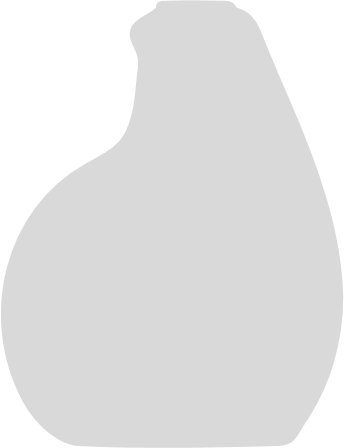 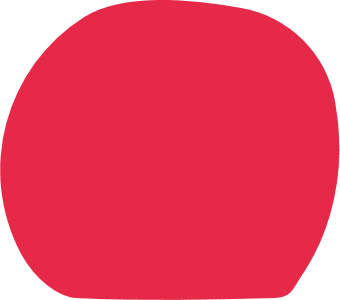 0000-0000-0000
Clean Text Slide for your Presentation
Infographic Style
Your Text  Here
Your Text  Here
Your Text  Here
Your Text  Here
Your Text  Here
Your Text  Here
You can simply impress your audience and add a unique zing and appeal to your Presentations. Easy to change colors, photos and Text.
You can simply impress your audience and add a unique zing and appeal to your Presentations. Easy to change colors, photos and Text.
You can simply impress your audience and add a unique zing and appeal to your Presentations. Easy to change colors, photos and Text.
You can simply impress your audience and add a unique zing and appeal to your Presentations. Easy to change colors, photos and Text.
You can simply impress your audience and add a unique zing and appeal to your Presentations. Easy to change colors, photos and Text.
You can simply impress your audience and add a unique zing and appeal to your Presentations. Easy to change colors, photos and Text.
Contents Here
Get a modern PowerPoint  Presentation that is beautifully designed. I hope and I believe that this Template will your Time, Money and Reputation. Easy to change colors, photos and Text. Get a modern PowerPoint  Presentation that is beautifully designed. I hope and I believe that this Template will your Time, Money and Reputation. Easy to change colors, photos and Text.
Clean Text Slide for your Presentation
You can simply impress your audience and add a unique zing and appeal to your Presentations. Get a modern PowerPoint  Presentation that is beautifully designed.  Easy to change colors, photos and Text. You can simply impress your audience and add a unique zing and appeal to your Presentations.  Easy to change colors, photos and Text.
COVID-19
PANDEMIC
Infographic Style
48%
32%
68%
50%
43%
68%
Add Text
Add Text
Add Text
Add Text
Add Text
Add Text
Content
Simple PowerPoint
Simple PowerPoint
Simple PowerPoint
Simple PowerPoint
Simple PowerPoint
35%
60%
40%
72%
50%
25%
Add Text
Add Text
Add Text
Add Text
Add Text
Add Text
Content
Simple PowerPoint
Simple PowerPoint
Simple PowerPoint
Simple PowerPoint
Simple PowerPoint
Infographic Style
Example Text : Get a modern PowerPoint  Presentation that is beautifully designed. I hope and I believe that this Template will your Time, Money and Reputation. Easy to change colors, photos and Text. You can simply impress your audience and add a unique zing and appeal to your Presentations. Easy to change colors, photos and Text.
Contents Title
Contents Title
You can simply impress your audience and add a unique zing and appeal to your Presentations.
You can simply impress your audience and add a unique zing and appeal to your Presentations.
Contents Title
Contents Title
You can simply impress your audience and add a unique zing and appeal to your Presentations.
You can simply impress your audience and add a unique zing and appeal to your Presentations.
01
02
03
04
05
06
Contents Title
Contents Title
You can simply impress your audience and add a unique zing and appeal to your Presentations.
You can simply impress your audience and add a unique zing and appeal to your Presentations.
Get a modern PowerPoint  Presentation that is beautifully designed. You can simply impress your audience and add a unique zing and appeal to your Presentations. Easy to change colors, photos and Text.
Column Infographic
You can simply impress your audience and add a unique zing and appeal to your Presentations.  I hope and I believe that this Template will your Time, Money and Reputation.
You can simply impress your audience and add a unique zing and appeal to your Presentations. I hope and I believe that this Template will your Time, Money and Reputation. Get a modern PowerPoint  Presentation that is beautifully designed. Get a modern PowerPoint  Presentation that is beautifully designed. You can simply impress your audience and add a unique zing and appeal to your Presentations. You can simply impress your audience and add a unique zing and appeal to your Presentations. I hope and I believe that this Template will your Time, Money and Reputation. You can simply impress your audience and add a unique zing and appeal to your Presentations. Get a modern PowerPoint  Presentation that is beautifully designed. Easy to change colors, photos and Text. I hope and I believe that this Template will your Time, Money and Reputation. You can simply impress your audience and add a unique zing and appeal to your Presentations. Get a modern PowerPoint  Presentation that is beautifully designed. Easy to change colors, photos and Text. You can simply impress your audience and add a unique zing and appeal to your Presentations. Easy to change colors, photos and Text. I hope and I believe that this Template will your Time, Money and Reputation. Easy to change colors, photos and Text. Get a modern PowerPoint  Presentation that is beautifully designed. 

I hope and I believe that this Template will your Time, Money and Reputation. Get a modern PowerPoint  Presentation that is beautifully designed. Get a modern PowerPoint  Presentation that is beautifully designed. You can simply impress your audience and add a unique zing and appeal to your Presentations. I hope and I believe that this Template will your Time, Money and Reputation. Get a modern PowerPoint  Presentation that is beautifully designed. Get a modern PowerPoint  Presentation that is beautifully designed. 

Get a modern PowerPoint  Presentation that is beautifully designed. I hope and I believe that this Template will your Time, Money and Reputation.
Columns Infographic
Modern PowerPoint Presentation
PANDEMIC COVID-19
You can simply impress your audience and add a unique zing and appeal to your Presentations.
You can simply impress your audience and add a unique zing and appeal to your Presentations. I hope and I believe that this Template will your Time, Money and Reputation. You can simply impress your audience and add a unique zing and appeal to your Presentations. You can simply impress your audience and add a unique zing and appeal to your Presentations. I hope and I believe that this Template will your Time, Money and Reputation. You can simply impress your audience and add a unique zing and appeal to your Presentations. You can simply impress your audience and add a unique zing and appeal to your Presentations. I hope and I believe that this Template will your Time, Money and Reputation. You can simply impress your audience and add a unique zing and appeal to your Presentations. You can simply impress your audience and add a unique zing and appeal to your Presentations. You can simply impress your audience and add a unique zing and appeal to your Presentations. 

You can simply impress your audience and add a unique zing and appeal to your Presentations. I hope and I believe that this Template will your Time, Money and Reputation.
THANK YOU
Insert the Subtitle of Your Presentation
Fully Editable Shapes
2m
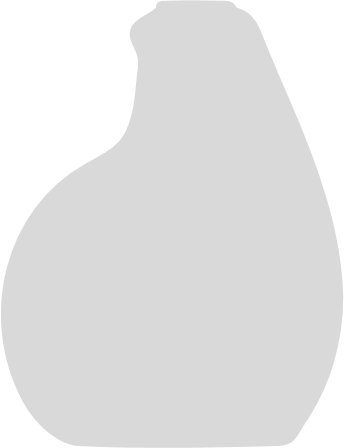 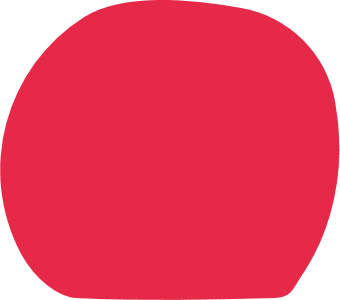 Fully Editable Shapes
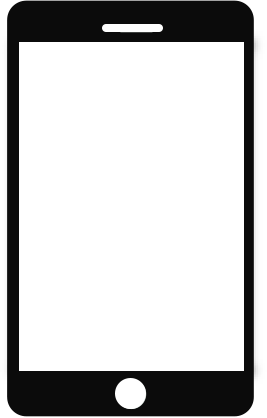